Дерево результатов Практики
«Ресурсный центр для специалистов сферы защиты детства, работающих с ВИЧ-инфицированными детьми»
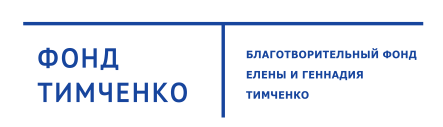 Название
/лого
Успешная социализация детей с ВИЧ (повышение благополучия детей)
Увеличение числа  детей сирот с ВИЧ, воспитываемых в семьях
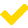 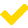 Формирование приверженности терапии
Улучшение детско-родительских отношений
Уменьшение количества детей-сирот, рожденных ВИЧ-инфицированными женщинами в учреждениях г. Москвы
Повышение психологической компетентности родителей
Формирование реалистичного представления о болезни у родителей и ребенка
Улучшение психо-эмоциального состояния детей (формирование реалистического представления о болезни)
Повышение родительских знаний и компетенций
Помощь в поиске ребенка-сироты с ВИЧ
Семинары для кандидатов 
в приёмные родители
Проведение групп  поддержки для  родителей
Группы поддержки для детей
Кризисные кровные семьи, замещающие семьи
Дети, рожденные с ВИЧ, проживающие в ДУ
Потенциальные приёмные родители
долгосрочный социальный результат, ключевой для Фонда Тимченко
деятельность 
и непосредственные результаты
целевая 
группа
социальный результат
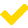